The Verb: Are We All in Agreement?
Verb
Subject
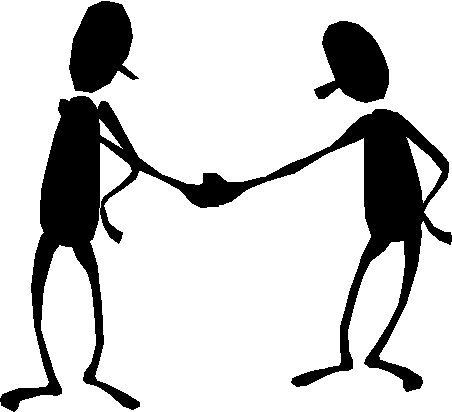 Agreement
Powered by: CSUSM Writing center
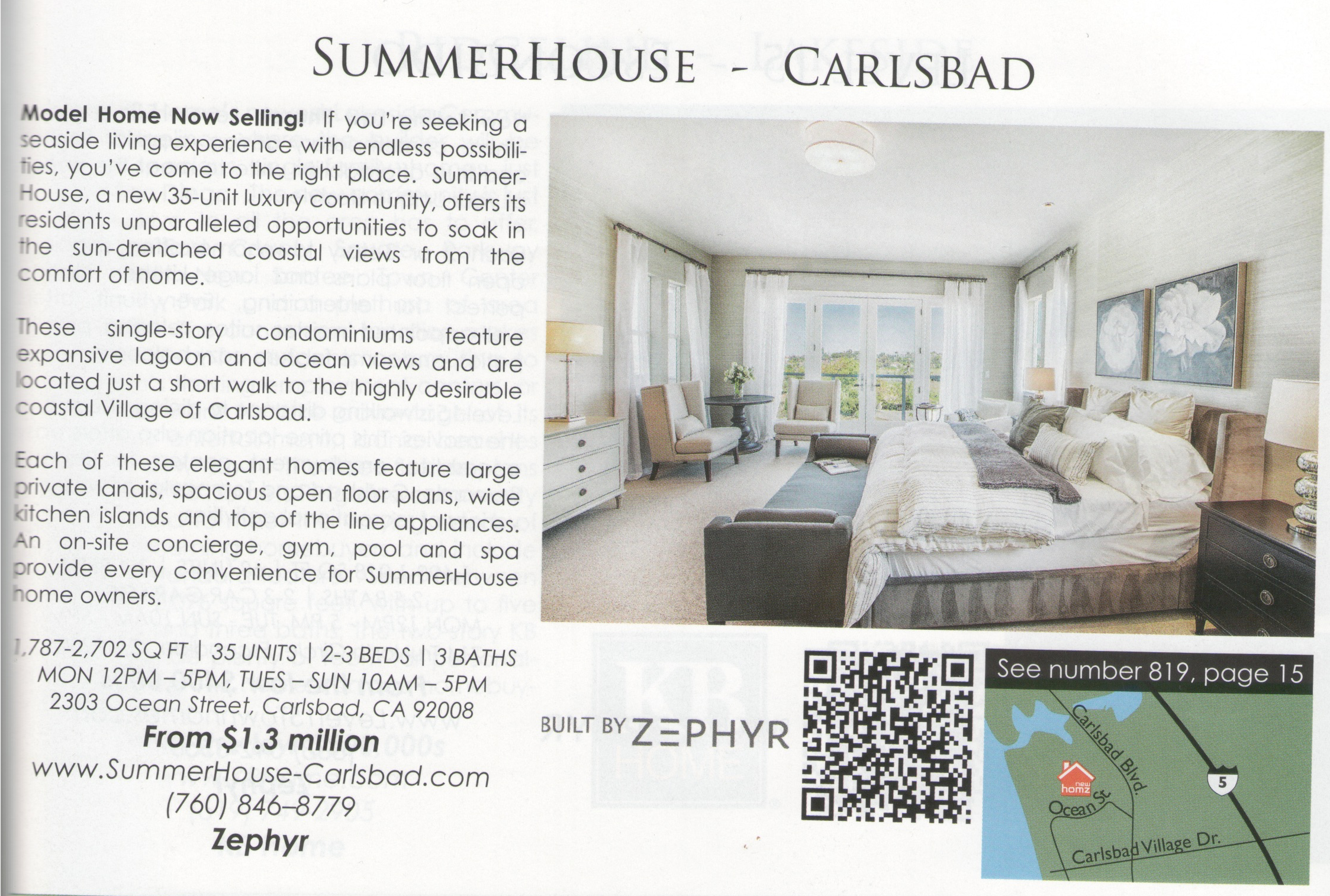 Subject-Verb Agreement Errors in Popular Music
"Circus" by Britney Spears
"Believe It or Not" by Nickleback
General Principle
A verb agrees with its subject in number.
Examples: He fights. (singular subject and singular verb)
                  Animals fight. (plural subject and plural verb)
Singular subjects take singular verbs.
     Example: The lightning fills the sky.
Plural subjects take plural verbs.
     Example: Cheetahs run faster than most other animals.
So what makes subject-verb agreement complicated?
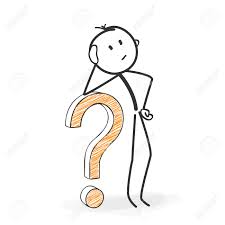 Phrases between subject and verb
Sometimes a prepositional phrase comes between the subject and verb in a sentence.
Example: The special effects in the movie were particularly original.
Sometimes other phrases follow the subject. Usually they are set off by commas and are introduced by words and phrases like including, with, in addition to, together with, as well as, or accompanied by.
Example: The successful candidate, including two of her aides, (has, have) entered the auditorium.
Special Nouns
A few nouns (courses, diseases, place names, news, book and film titles), though plural in form, take a singular verb.
Examples: Mathematics seems easy this year.
                       Mumps is certainly an uncomfortable disease.
                       The news was not good.
A title, organization, or country, even when plural in form, usually takes a singular verb.
Example: Morgan and Company (advertises, advertise) beach bags for a dollar. 
A few nouns such as bacterium and datum come from another language and have kept their original plural forms, which we don’t always realize are plural.
Example: The professor’s food-cost data have helped the restaurant save money.
Either…or/ Neither…nor
The verb agrees with the subject closer to it.
Examples: Either the directors or | their assistant is due 
                       to arrive tonight.
                       Neither Professor Matiash nor | her students                
                       know what comes next.
Quantifiers
Singular
Plural
each, one, everyone, either, neither, everybody, no one, nobody, anyone, anybody, someone, somebody.
Example: No one understands a person who mumbles.
both, few, many, several


Example: Few of my classmates live on campus.
Collective Nouns
Some nouns that are singular in form may name a group of people or things: audience, committee, class, family, team, group, flock, herd, swarm, the public, assortment, collection, variety
Examples:
 The jury was dismissed by the judge.
The class has decided to have a science table in the room.
The family is coming for dinner.
A variety of business management books has been added to Kellogg Library.
A plural verb is used when the collective noun follows a lot of or many.
Example: A lot of my family live in Pennsylvania.
Here, There, Where
Introductory words, such as here, there, and where are never subjects of sentences. In these sentences, the subject usually follows the verb, and the verb agrees with it.
Examples: Here (come, comes) Stephanie and her brother.
    There are four of us going to the conference.
Amount, Distance, Time, & Money
Plural unit words of distance, time, and money are followed by singular verbs.
Examples:
Thirty-five cents is not enough for lunch today. (money)
Two weeks goes fast when you are on vacation. (time)
Six hundred miles is too far to drive in one day. (distance)

Exceptionally, these kinds of terms can be plural, but you will rarely use them that way:
Two weeks of my life remain vivid for me: when my boyfriend came to visit from France.
Fractions and Percentages
The verb agrees with the preceding noun or clause: 
Examples:
One-third of this article is taken up with statistical analysis.
Ninety percent of information is up-to-date. 
Half of what he writes is undocumented.
Fifty percent of the computers have CD-ROM drives.
Number
They take a singular verb when referring to a single quantity:

Example: The number of students registered in the class is 20.

They take plural verbs when they are used as indefinite quantifiers:

Example: A number of students were late. (= Some students were late.)
Final Practice